IMPORTANCIA DE LAS PLANTAS PARA LOS SERES VIVOS
Objetivo: Describir la importancia de las plantas para los seres vivos, el ser humano y el medioambiente
4° BÁSICO
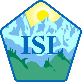 Ciencias Naturales
OBSERVA EL SIGUIENTE VIDEO:
https://www.youtube.com/watch?v=SJma3qIfeRM&t=1s&ab_channel=PaulaSof%C3%ADaGrandeOrteg%C3%B3n
¿Cuál es la imporatncia de las plnatas en nuestra vida?
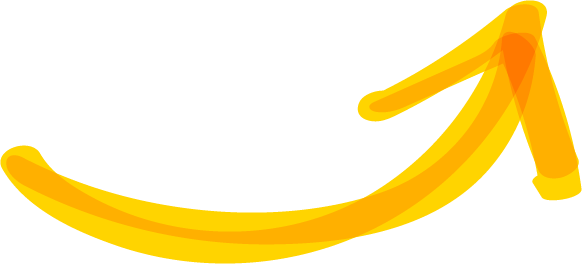 Las plantas son una parte básica y elemental de la vida sobre nuestro planeta. Sin ellas, nada podría ser como lo conocemos, ni para el ser humano ni para ninguno de los otros seres vivos. Por tanto, las plantas tienen un gran importancia en la Tierra, pues aportan desde oxígeno y alimento hasta refugio y medicinas, entre muchos más beneficios.
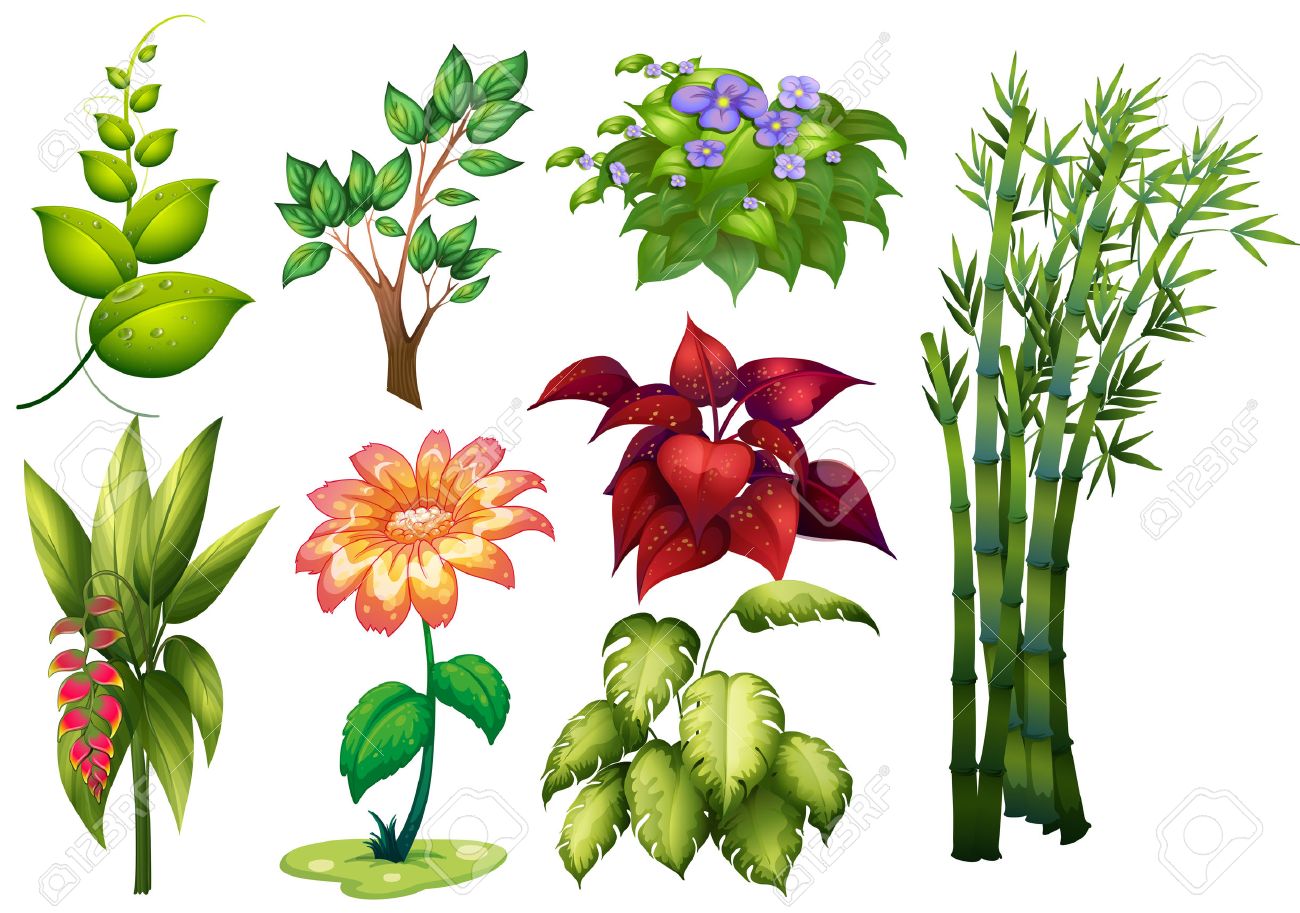 LAS PLANTAS APORTAN EL OXIGENO:
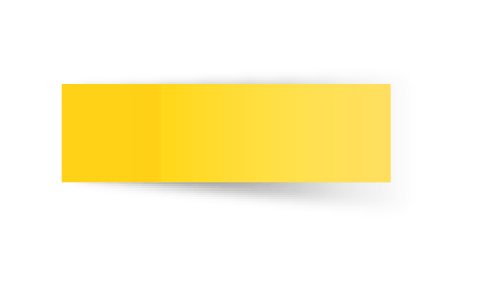 Respiración: Las plantas liberan un gas muy beneficioso para el ser humano y los demás seres vivos, que es el oxigeno, la cual la crea utilizando dióxido de carbono. Este proceso se llama fotosíntesis.
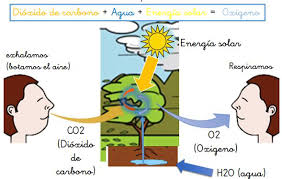 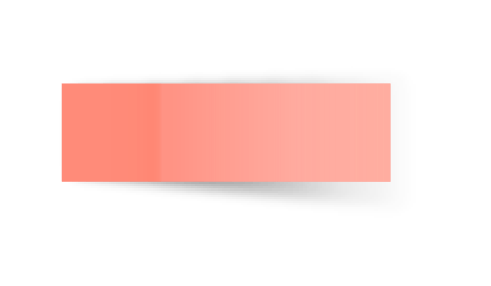 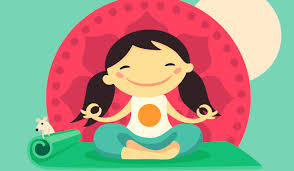 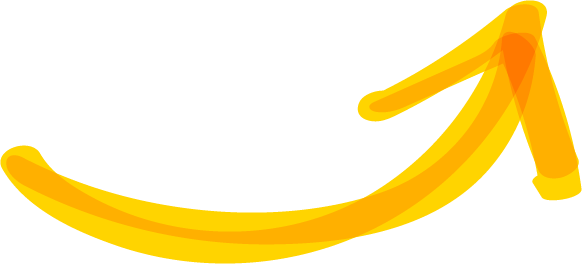 Las plantas y su importancia
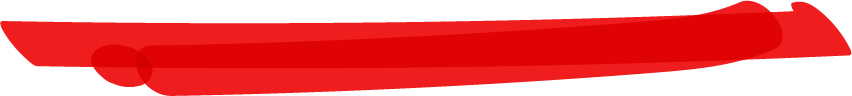 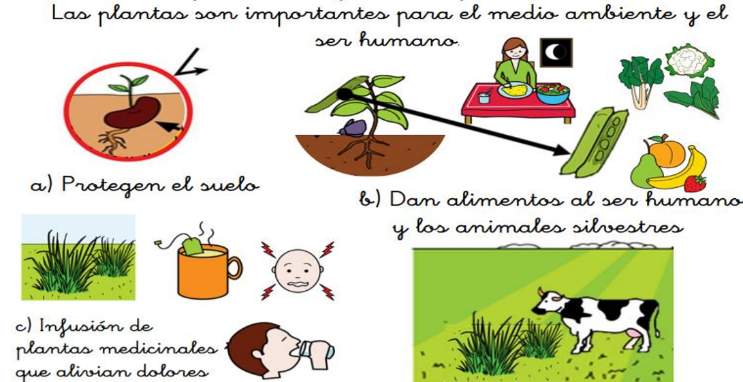 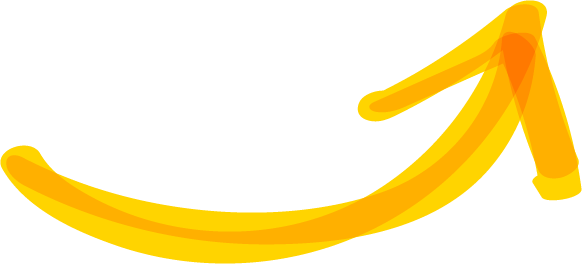 Las plantas y su importancia
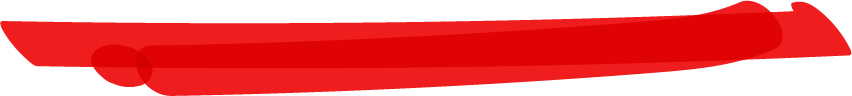 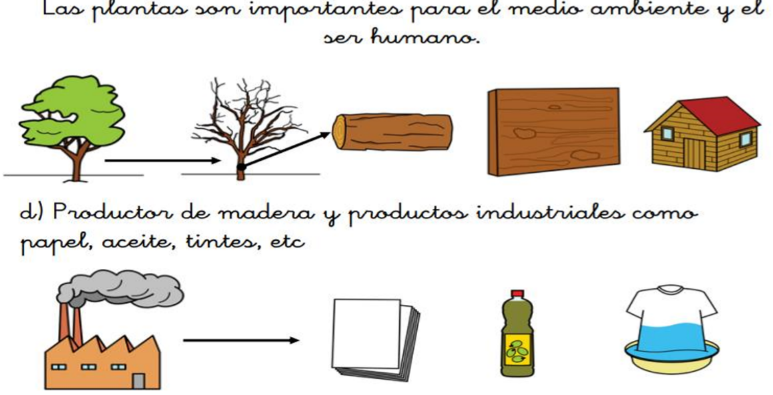 USO MEDICINAL
Aproximadamente el 25% de las medicinas modernas son productos derivados directos de las plantas. Y gracias a la medicina tradicional, un 80% de las personas sobre el planeta usa las plantas medicinales para tratar sus distintos problemas o afecciones. Además, los animales también las usan como medio para mejorar su salud, más allá de la alimentación. Sabe en qué situaciones les conviene más comer una planta u otra (para purgarse, para desintoxicarse, etc.).
Ejemplo
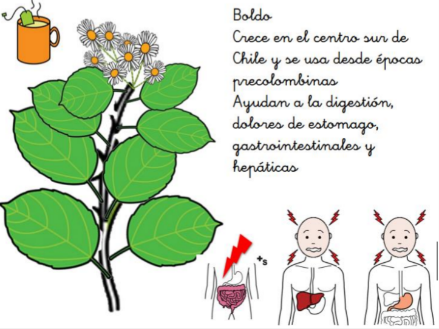 OTRO USO ES LA ORNAMENTACIÓN
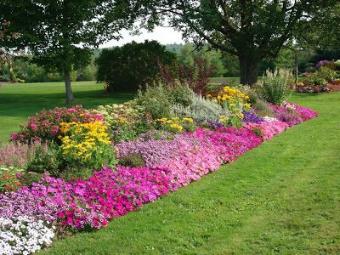 Cuando la belleza de las plantas y flores sirve para arreglar o embellecer los lugares con objetos, accesorios y decoraciones.
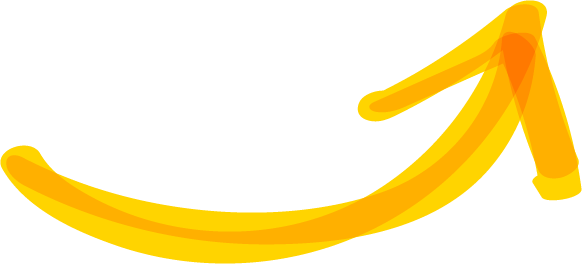 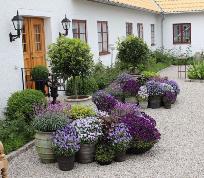 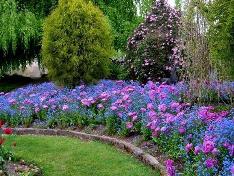 Fijan los nutrientes al suelo
Caracteríticas y cualidades
Proporcionan alimentos a muchos animales incluido los humanos
Producen Madera y carbón
Ofrecen cobijo y refugio
Nos proporcionan medicina
Evitan la desertificación del suelo
Producen oxigeno
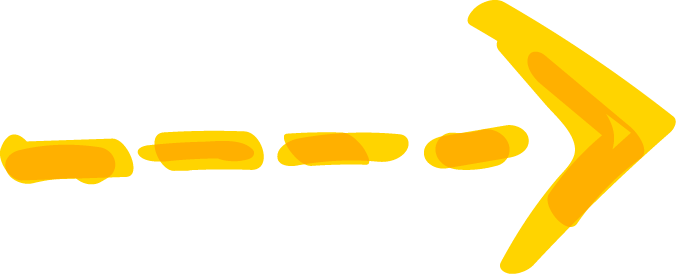 muchas
gracias
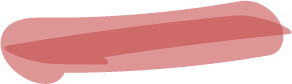